Vzdělávání a práceweb pro cestu za lepší prací
Charakteristika
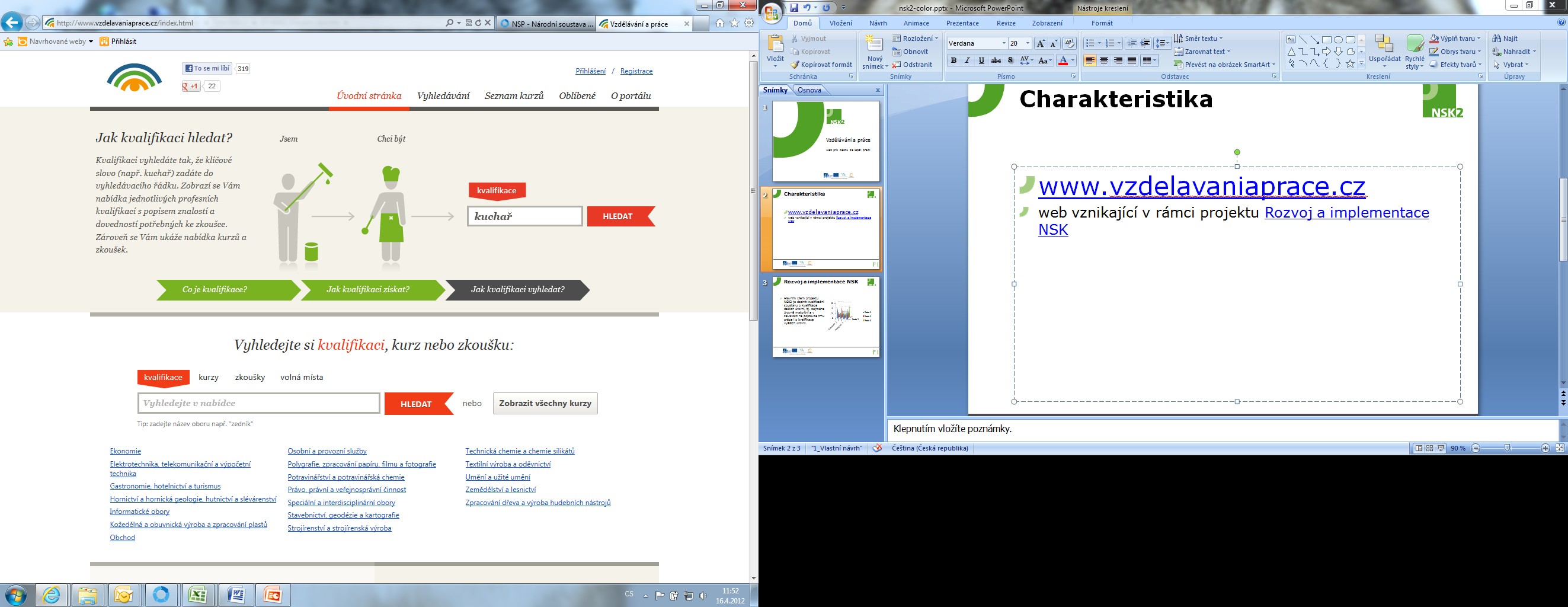 www.vzdelavaniaprace.cz  

web vznikající v rámci projektu Rozvoj a implementace NSK 
je zaměřen na profesní kurzy zvyšující kvalifikaci a na rekvalifikační kurzy
2
Komu je portál určen?
Každému
kdo hledá nabídku vzdělávacích kurzů, které zlepší jeho postavení na trhu práce
kdo chce získat celostátně platný certifikát o tom, co umí, i když se to neučil ve škole
kdo hledá informace o zkouškách, které ověří jeho nabyté kompetence 

Portál propojuje informace o:
profesních kvalifikacích
kurzech vedoucích k osvojení příslušných dovedností
zkouškách k získání osvědčení o profesní kvalifikaci
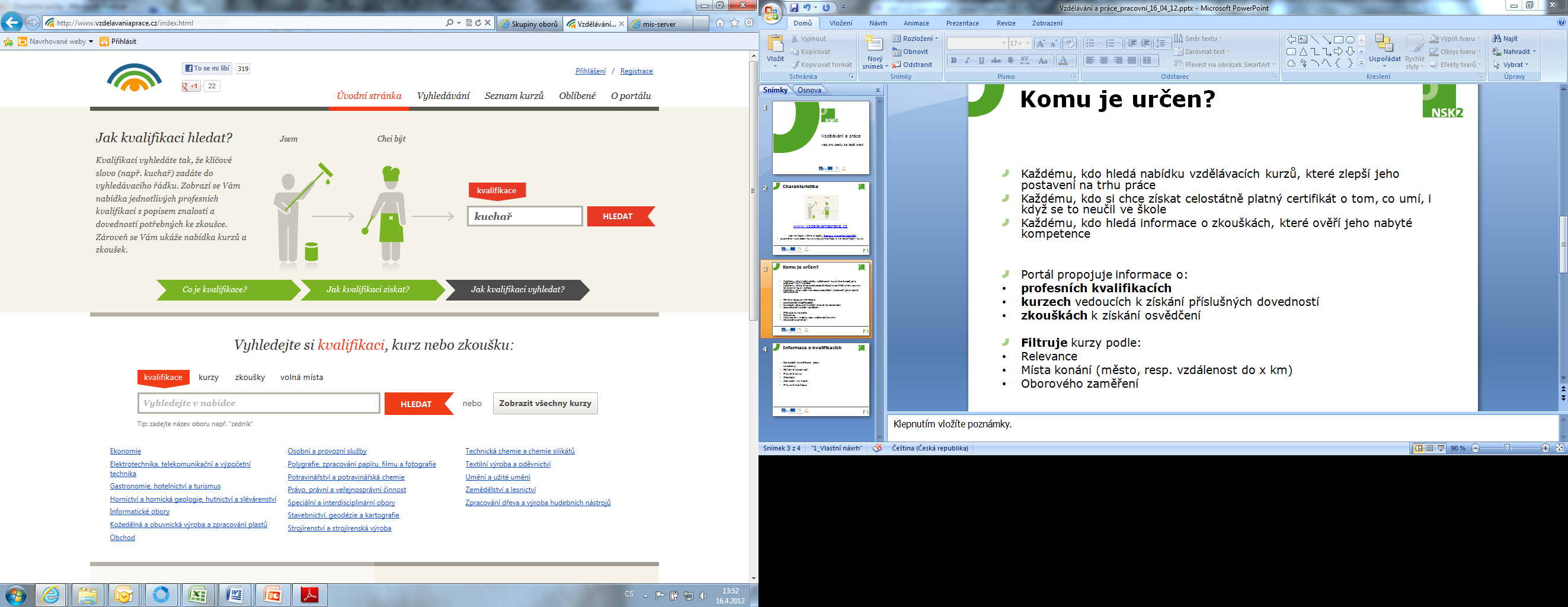 3
Nabídka a možnosti
Filtrování kurzů podle:
relevance
místa konání (město, resp. vzdálenost do x km)
oborového zaměření

U každé kvalifikace zájemce najde:
výčet potřebných dovedností
příslušné kurzy
zkoušející instituce
zobrazení na mapě
příbuzné kvalifikace

Individualizace stránek  - uspořádání oblíbených položek
Připravuje se propojení na nabídku souvisejících nabídek práce
4
Jak zveřejnit kurz
Kurzy se na portál „Vzdělávání a práce“ vkládají přes aplikaci DAT CZ (http://dat.istp.cz) po registraci  
Využití aplikace DAT CZ je ZDARMA
Je-li kurz akreditován MŠMT a popř. také vede k získání profesní kvalifikace, nezapomeňte tuto důležitou skutečnost uvést. Kurzy vedoucí k získání kvalifikace jsou na portále „Vzdělávání a práce“ zobrazeny na předních místech!
Kontaktujte správce na adrese dat@trexima.cz
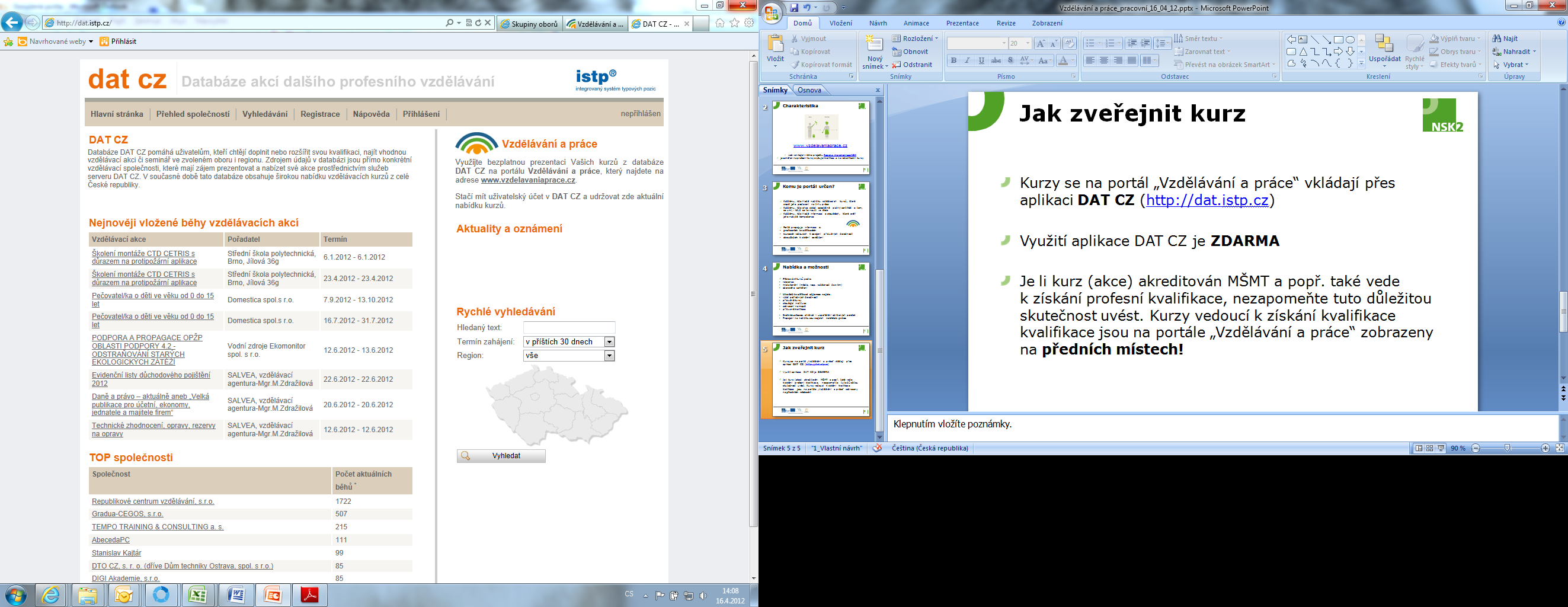 5